Министерство науки и образования самарской областиГосударственное  автономное  профессиональное образовательное учреждение  «Самарский государственный колледж»
Практическое занятие № 7. Разработка бизнес-плана малого предприятия
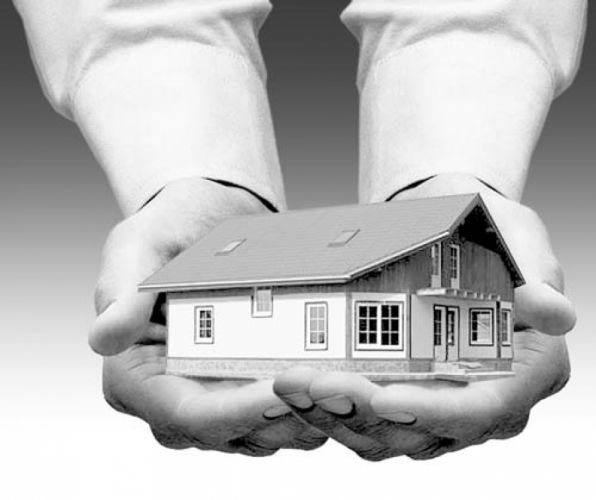 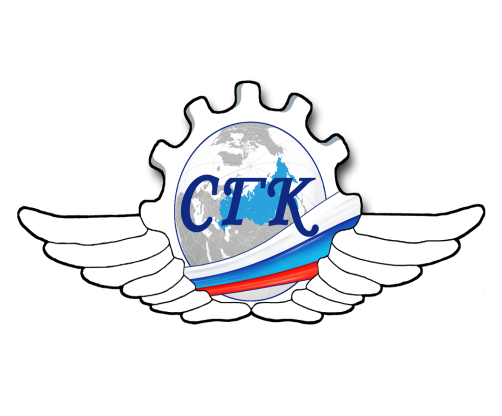 Открытый урок в гр. ИС-20-06 провел: преподаватель Ващенко И.Ю.
Тема открытого урока: Разработка бизнес-плана
Цели урока
1. Сформировать у учащихся понятие, что такое бизнес-план, познакомить со структурой, содержанием, правилами оформления и написания бизнес-плана.  
 2. Развивать у учащихся экономическое мышление, умение и навык и при разработке бизнес-плана.
 3. Воспитывать самостоятельность, инициативность, предприимчивость, ответственность.
Разработка
 бизнес- плана
вопросы
Понятие бизнес-план, его цели и задачи.
Структура и содержание бизнес-плана.
Оформление и стиль бизнес-плана.
Бизнес-план, его цели и задачи
Бизнес-план 
– это документ, 
в котором оцениваются и прогнозируются
Цель разработки бизнес-плана 

спланировать всю хозяйственную деятельность фирмы на ближайший и отдаленный период в соответствии с потребностями рынка.
Задачи бизнес плана:

Определить конкретные направления деятельности фирмы, целевые рынки и место фирмы на этих рынках.
 
Сформировать долговременные и краткосрочные цели фирмы.

Оценить материальное и финансовое положение фирмы, а также соответствие кадров и условий мотивации их труда.

Определить состав маркетинговых мероприятий фирмы по изучению рынка, рекламы, ценообразования и т.д.

Предусмотреть трудности, которые могут помешать выполнению бизнес-плана
В Ы В О Д:
В результате составления бизнес-плана можно заранее увидеть будущие проблемы и продумать пути их преодоления, сделать анализ всей хозяйственной деятельности фирмы и дать ответы на многие вопросы (Стоить ли рисковать? Будет ли доход?)
Структура и содержание бизнес-плана
Главное правило при разработке бизнес-плана состоит в том, что руководитель фирмы или предприниматель должен самостоятельно написать его
Бизнес-план  включает следующие составные части:

Титульный лист
Оглавление
Резюме
История бизнеса (если предприятие уже действует)
Описание предприятия (фирмы)
Характеристика товара
План маркетинга
Организационный план
Финансовый план
Приложение к бизнес-плану
Титульный  лист СОДЕРЖИТ:
- заголовок плана
       - наименование фирм
- вид деятельности
             - период подготовки (дату и год) 
 - Ф.И.О. руководителя, его адрес и телефон
Оглавление
Это наиболее читаемая страница бизнес-плана после титульного листа и резюме. Оно должно дать четкое представление о всем содержании бизнес-плана
Резюме
В переводе с французского означает – излагать  вкратце.
 Резюме- это краткое описание всей деятельности фирмы и вывод.
Оно состоит из 3 частей:
введение( цели и задачи, суть проекта)
основное содержание (вид деятельности, описание товара, источник доходов и т.д.)
 заключение (планируемые показатели и вывод
История бизнеса:
- этапы развития бизнеса
Описание предприятия:
- полное наименование фирмы;
- форма собственности и организационно- правовая форма предприятия;
- месторасположение и адрес фирмы;
       - техническое и материальное оснащение (оборудование, сырье);
- краткое обоснование избранного направления деятельности;
- данные о руководителях;
Характеристика товара:
- свойства и качества товара;
- способы применения товара;
 - жизненный цикл товара;
 - спрос и сбыт товара;
План маркетинга:
- рынок сбыта;
- сегментация рынка;
- конкуренты;
-  ценовая политика(рост цен, скидки, льготы, распродажа т.д.);
-  реклама;
-  обслуживание потребителей;
Организационный план:
- внешняя среда предприятия
- внутренняя среда предприятия
- структура управления
- описание качеств работников, их  обязанностей
Финансовый план:
здесь записывают прогноз финансовых результатов на период разработки бизнес-плана:
       
                 - источники и условия финансирования;
         - источники и условия кредитования;
         - расчет себестоимости единицы продукции ( он производится для всех наименований продукции, планируемой к выпуску);
         - ожидаемый доход;                     
        - рентабельность продукции;
        - анализ риска (описание  источников их возникновения и пути их преодоления);
Приложения к бизнес-плану:
схемы, диаграммы, таблицы
 анкеты
 рекламы и т. д.
Оформление и стиль бизнес-плана
Оформление и стиль не менее важны для успеха бизнес-плана, чем его содержание
Небрежно оформленный, неграмотно составленный бизнес-план не найдет понимания и поддержки у потенциальных инвесторов делового проекта
Специалисты по бизнес - планированию рекомендуют выполнять следующие правила составления и оформления бизнес-плана:
1. Предложения должны быть короткими, ясными, четкими
2. Бизнес-план должен    включать только относящуюся к делу информацию
3.Не завышать показатели будущих достижений без учета реальных возможностей фирмы, даже если это предпринимается в рекламных целей
4. Основные моменты и положения должны быть выделены разделами, параграфами, использовать разные цвета, образцы шрифта, т.к. хорошо оформленный материал легко читается, и быстрее попадает в поле зрения
5. Очень помогает уяснить положение плана фотографии, диаграммы, графики, таблицы. Применение этих средств повышает впечатление о бизнес-плане
Правила составления и оформления бизнес-плана:
1. Предложения должны быть короткими, ясными, четкими.
2. Бизнес-план должен включать только относящуюся к делу информацию.
3.Не завышать показатели будущих достижений без учета реальных возможностей фирмы, даже если это предпринимается в рекламных целей.
4. Основные моменты и положения должны быть выделены разделами, параграфами, использовать разные цвета, образцы шрифта. Хорошо оформленный материал легко читается, и быстрее попадает в поле зрения.
5. Очень помогает уяснить положение плана фотографии, диаграммы, графики, таблицы. 
   Применение этих средств повышает впечатление о бизнес-плане.
   Такую информацию лучше включать в приложение бизнес-плана
СПАСИБО ЗА ВНИМАНИЕ!